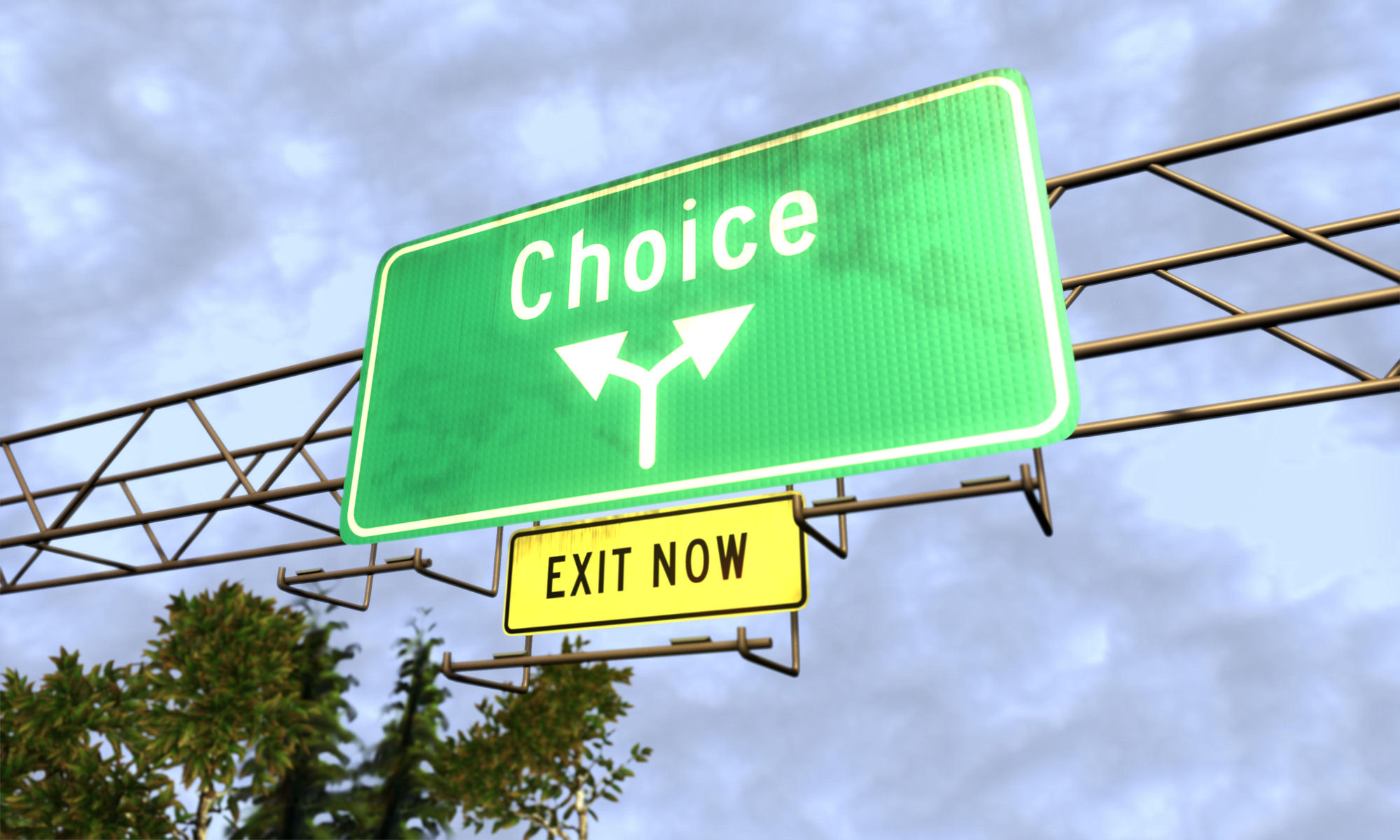 Reading – Mark 9:40-50
Only 2 Choices to Make
when only 2 options are presented, it makes it rather easy to choose
For instance, Do you want to go to heaven or to hell when you die?
The choice sounds rather simple doesn’t it?
However your decision will depend on how you answer a few more “Either Or” choices.
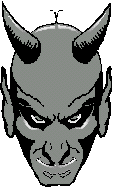 Who do you serve?
Satan (The Devil) 
(2 Corinthians 4:3-4) 
(Ephesians 2:1-2)
the prince of the power of the air, the spirit that now works in the children of disobedience:"...
(Ephesians 6:11-12)
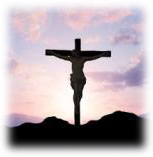 Who do you serve?
Our best choice is Jesus The Christ: 
(Matthew 28:18)"All authority is given unto Me in heaven and in earth."  
(1 Corinthians 15:24-28)  
(Ephesians 1:22-23)
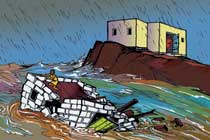 TWO FOUNDATIONS:
SHIFTING SAND: 
(Matthew 7:26-27)
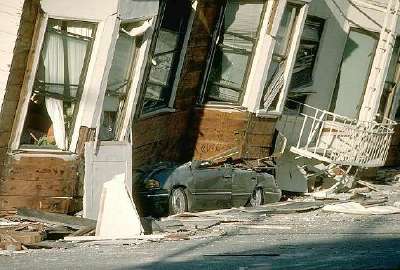 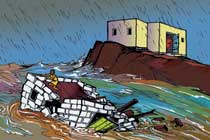 TWO FOUNDATIONS:
(Luke 6:46)  "But why do you call Me 'Lord, Lord,' and do not do the things which I say?
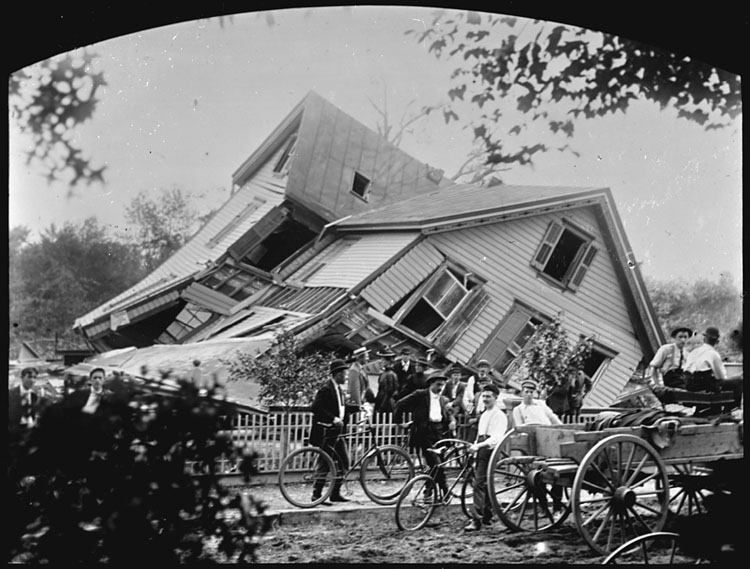 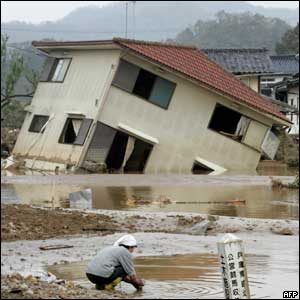 No Foundation!
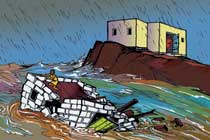 TWO FOUNDATIONS:
The only sound foundation is built upon SOLID ROCK: 
(Matthew 7:24-25)
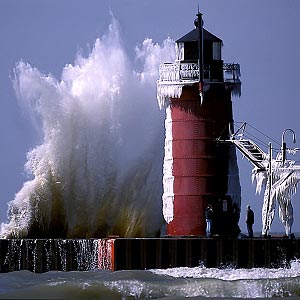 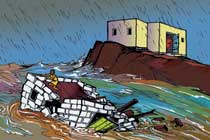 TWO FOUNDATIONS:
(1 Corinthians 3:11)
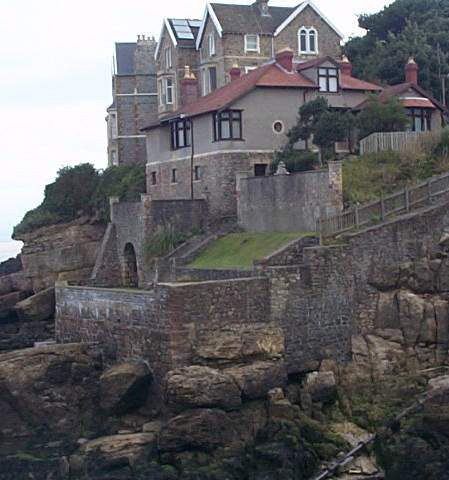 TWO ROADS AHEAD:
It’s not hard to choose the BROAD WAY: (Matthew 7:13-14) 
 It is more difficult to pick the NARROW WAY: (Matthew 7:21-23)  
(Luke 13:24)  "Strive to enter through the narrow gate, for many, I say to you, will seek to enter and will not be able.
Heaven
Born = Safe
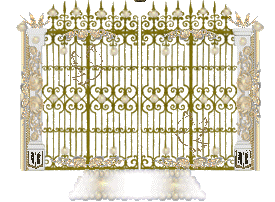 Accountability
Enemies
Friends
Family
The Narrow Way is not a little side road
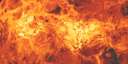 Hell
Heaven
Born = Safe
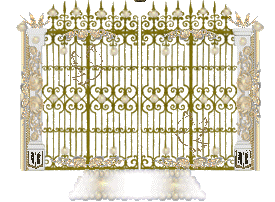 Accountability
Enemies
Friends
Family
The Narrow Way runs right through all that mess!
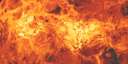 Hell
TWO GUIDES:
MAN'S OPINIONS: 
(Proverbs 14:12) 
(Matthew 15:8-9) 
(2 John 1:9-11)
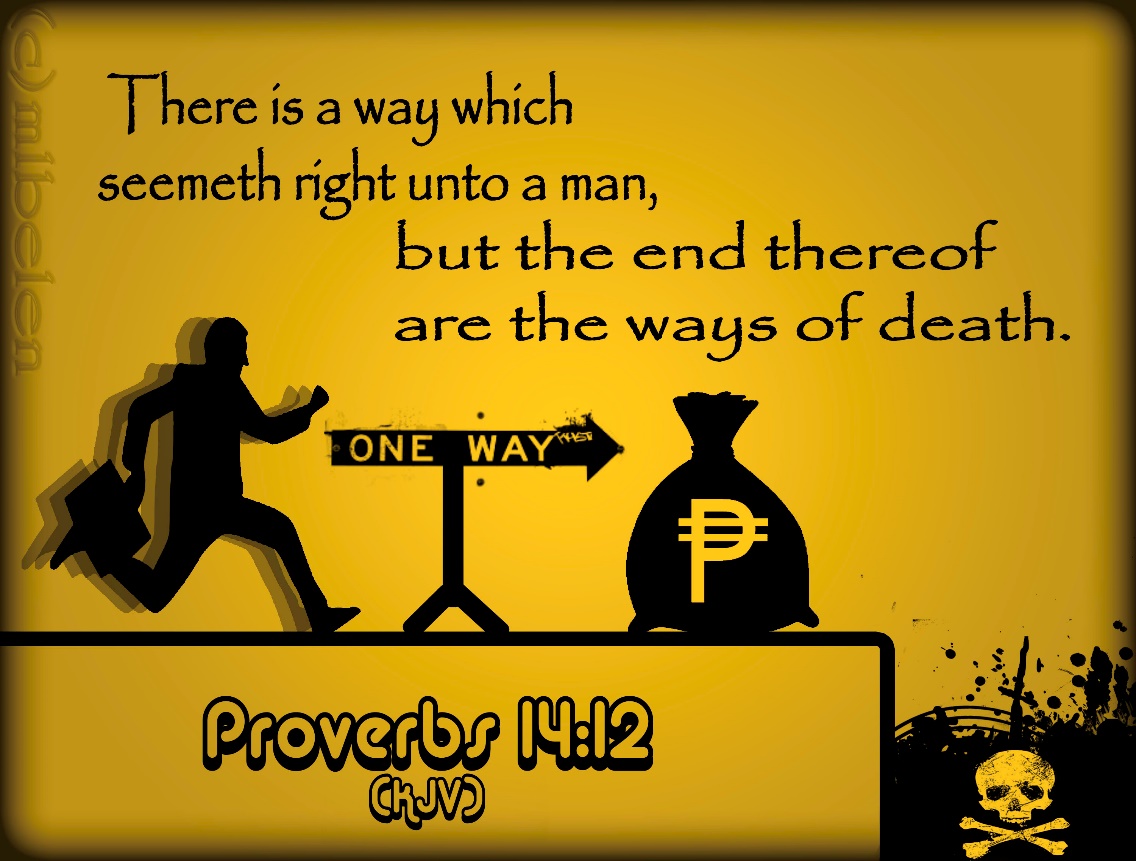 TWO GUIDES:
The 2nd choice requires FAITH IN GOD: 
(2 Corinthians 5:7)"(For we walk by faith, not by sight;)"
(Romans 10:17)
(Hebrews 11:6)
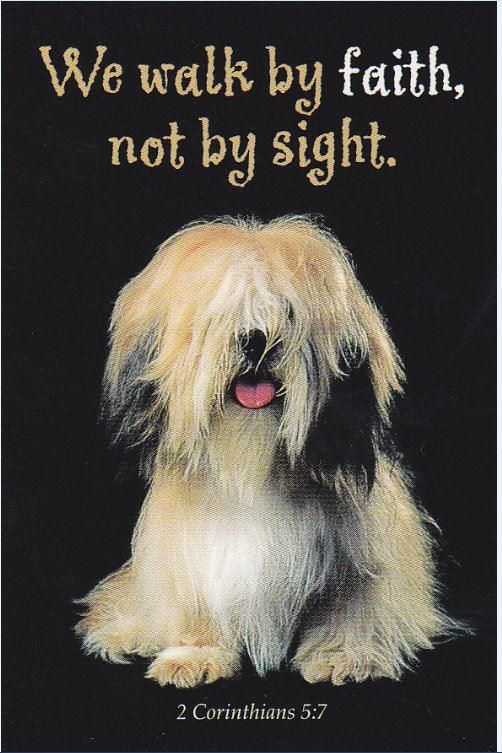 TWO kinds of faith:
“FAITH ONLY" (ALONE): 
(James 2:14-26)
TWO kinds of faith:
OBEDIENT FAITH: 
(Hebrews 5:8-9)
(Romans 6:16-18)
(1 Peter 1:22-25)
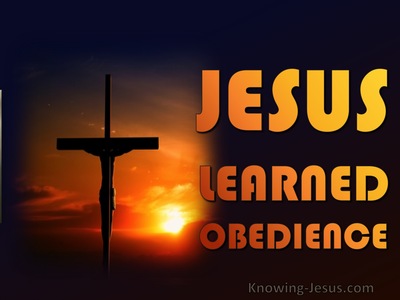 TWO DEATHS TO DIE:
LOST IN SIN: 
(John 8:21-24)
(Ezekiel 3:18-19)
(Psalm 9:17)
TWO DEATHS TO DIE:
SAVED "IN CHRIST:" 
(Revelation 14:13)
(Revelation 22:14)
(1 Thessalonians 4:13-18)
TWO Eternal DESTINES:
TORMENT IN HELL: 
(Matthew 25:41 & 46) 
(2 Thessalonians 1:6-9)
We can read passages in Luke 16 where the rich man says he is  "...Tormented in these flames..“
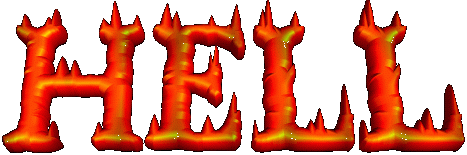 TWO Eternal DESTINES:
JOY IN HEAVEN: 
(John 14:1-3) 
(2 Corinthians 5:1)
TWO Eternal DESTINES:
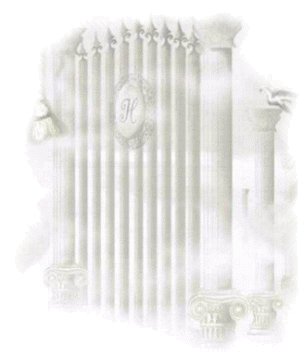 (Matthew 25:34) "Then shall the King say unto them on the right hand, Come you blessed of My Father, inherit the kingdom prepared for you from the foundation of the world."
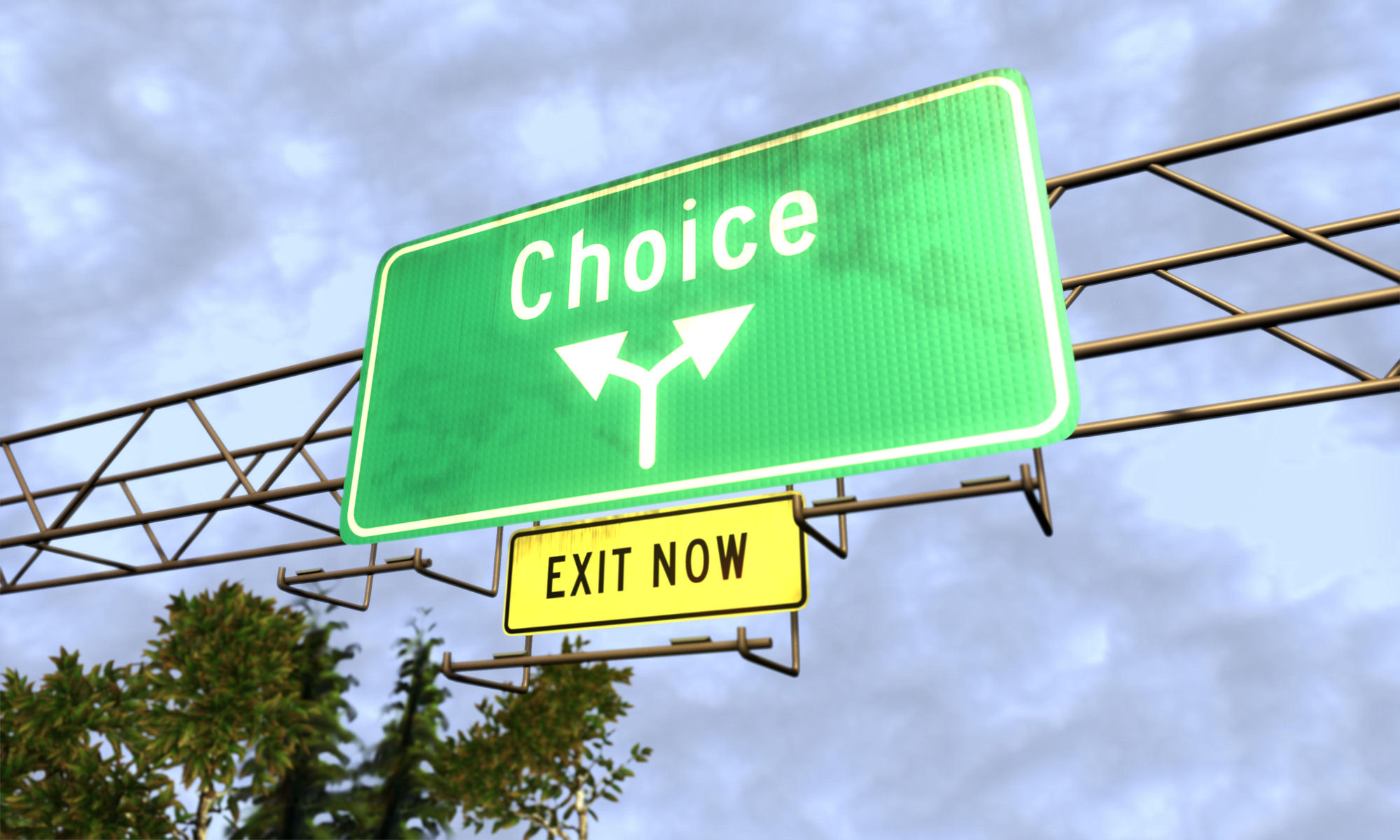 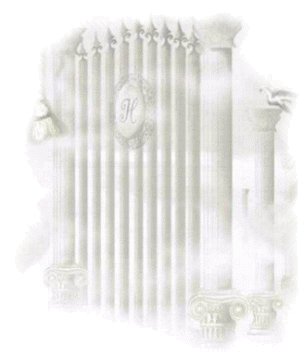 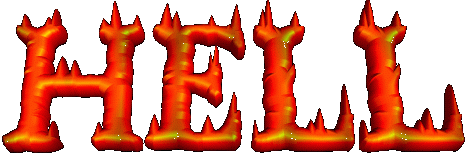 Decision Time!
Have You Made Your Choice?